Возможности построения шкал и проведения кросс-культурных сравнений с помощью SEM и IRT
Презентация: Евгений Н. Осин, дискуссия: Елена Ю. Карданова,НИУ ВШЭСеминар ИО НИУ ВШЭ, 29.11.2013
План доклада
Модель и процедуры мультигруппового конфирматорного факторного анализа
Сопоставление моделей IRT и SEM
Пример использования мультигруппового КФА для установления эквивалентности измерительного инструмента
Модель КФА и процедурамультигруппового КФА
Типичные задачи КФА
Проверка гипотез о структуре связей переменных
Исследование психометрической эквивалентности инструментов в различных группах респондентов:
Версии опросника на разных языках;
Представители разных социальных групп.
Модель КФА
Как и в случае IRT, мы предполагаем наличие латентных факторов, которые стоят за дисперсией пунктов.
Формулировка априорных гипотез – на основе теоретических предположений или результатов эксплораторных методов (факторный анализ и пр.)
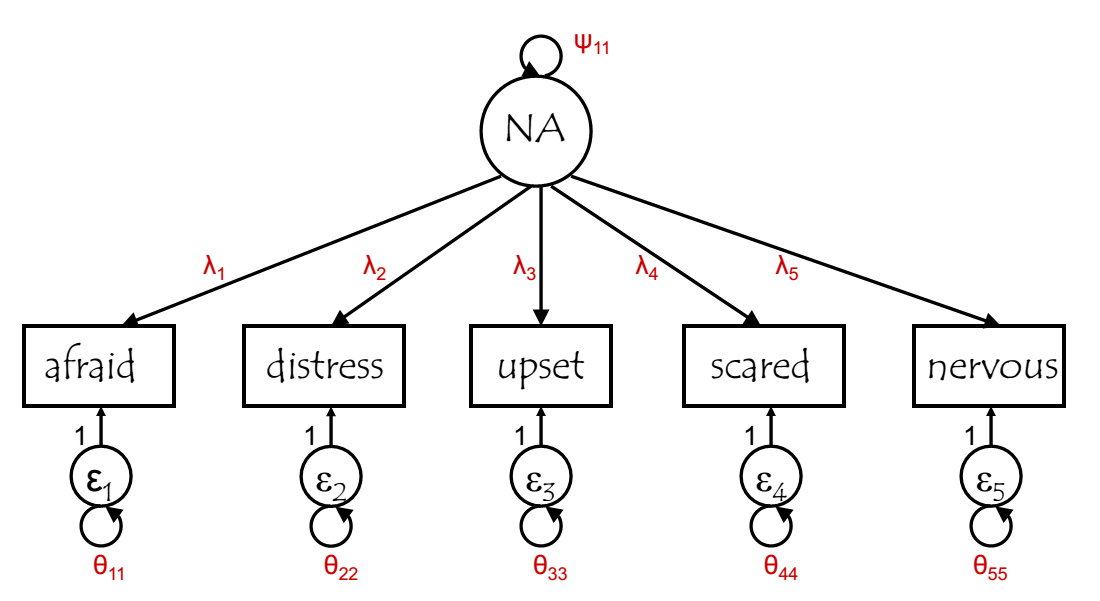 Красным цветом выделены оцениваемые (свободные) параметры
Модель КФА
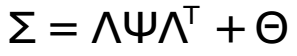 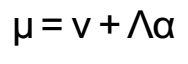 Σ = матрица дисп./ковариаций наблюдаемых переменных;
Λ = матрица нагрузок наблюдаемых переменных на латентные факторы;
Ψ = матрица дисперсий/ковариаций латентных факторов;
Θ = матрица дисперсий/ковариаций остатков, или ошибок измерения наблюдаемых переменных (residuals);
μ = вектор средних наблюдаемых переменных;
ν = вектор остаточных средних (intercepts) наблюдаемых переменных;
α = вектор средних латентных факторов.
Модель КФА
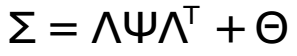 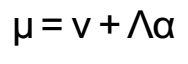 Значения минимально необходимой части параметров фиксируются для идентификации модели:
для идентификации шкалы латентного фактора – одна из нагрузок переменных на него либо его дисперсия;
средние для латентных факторов фиксируются в одной группе (reference group).
Остальные параметры модели оцениваются: алгоритм минимизирует несоответствие между ожидаемой матрицей ковариаций (S) и воспроизведённой на основе параметров модели (Σ).
Алгоритм далеко не всегда сходится.
Модель КФА
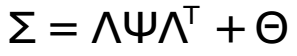 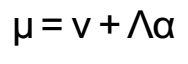 2 типа анализа: COVS (covariance structure) – только левое уравнение;MACS (mean and covariance structure) – со средними.
Показатель соответствия модели – статистика χ2, которая рассчитывается через сопоставление воспроизведённой матрицы ковариаций Σ с ожидаемой S.
Считаем различие в вероятностных функциях нашей модели (logL0) и насыщенной (logL1), для которой Σ = S:
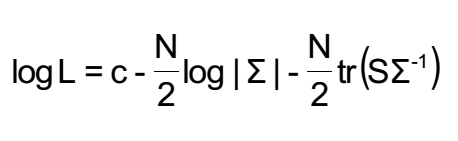 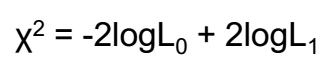 Модель КФА
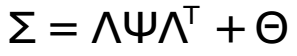 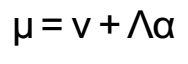 2 типа анализа: COVS (covariance structure) – только левое уравнение;MACS (mean and covariance structure) – со средними.
В случае MACS в уравнении вероятностной функции прибавляется вектор m (ожидаемые средние):
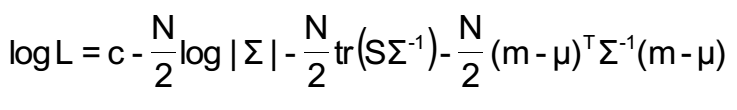 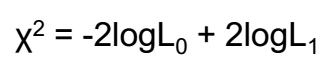 Показатели соответствия в КФА
Хи-квадрат: надёжный, но зависит от объёма выборки
RMSEA:
CFI:

Обычно показателями отличного соответствия модели данным считаются значения CFI>0,95 и RMSEA<0,05, приемлемого соответствия – CFI>0,9 и RMSEA<0,08.
Но, как показывают данные симуляций, оптимальные значения CFI и RMSEA зависят также от числа переменных и латентных факторов в модели.
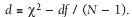 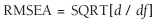 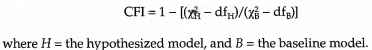 Индексы модификации в КФА
Индексы модификации показывают, значимо ли (и насколько сильно) улучшится модель (уменьшится значение статистики хи-квадрат), если добавить новый свободный параметр:
ковариацию ошибок измерения переменных,
нагрузку переменной на дополнительный фактор,
снять ограничение на равенство значения параметра в отдельной выборке значениям аналогичных параметров в других выборках.
Перебираются и оцениваются все возможные варианты добавления параметров.
Чем больше параметров в модели, тем лучше она соответствует данным, но хуже обобщается на другие выборки.
Процедура мультигруппового КФА
На основе данных эксплораторного факторного анализа или теоретических предположений строится модель измерения для каждой из групп в отдельности:
Модель может быть доработана путём введения параметров на основе индексов модификации.
Среди параметров выделяются общие (равенство которых будет проверяться) и специфичные для конкретных групп (при наличии / необходимости).
Проверяется единая мультигрупповая модель, в которую вводятся ограничения на равенство значений параметров между группами:
Нагрузок переменных на факторы
Остаточных средних (intercepts) переменных
При необходимости: дисперсий ошибки измерения переменных, ковариаций латентных факторов, ковариаций ошибок измер-я…
Неэквивалентность параметров (DIF)
Неэквивалентность остаточных средних (intercepts) = uniform bias  средние в группах будут различаться, но не из-за различий в измеряемом конструкте, а из-за особенностей формулировки пункта
Неэквивалентность факторной нагрузки = non-uniform bias  различие средних в группах будет зависеть от степени выраженности измеряемого конструкта в группах. Этот вид bias обычно встречается реже и менее опасен.
Если мы сравниваем сырые баллы без учёта bias, мы рискуем сделать ложные выводы о значимых различиях между группами по измеряемому свойству.
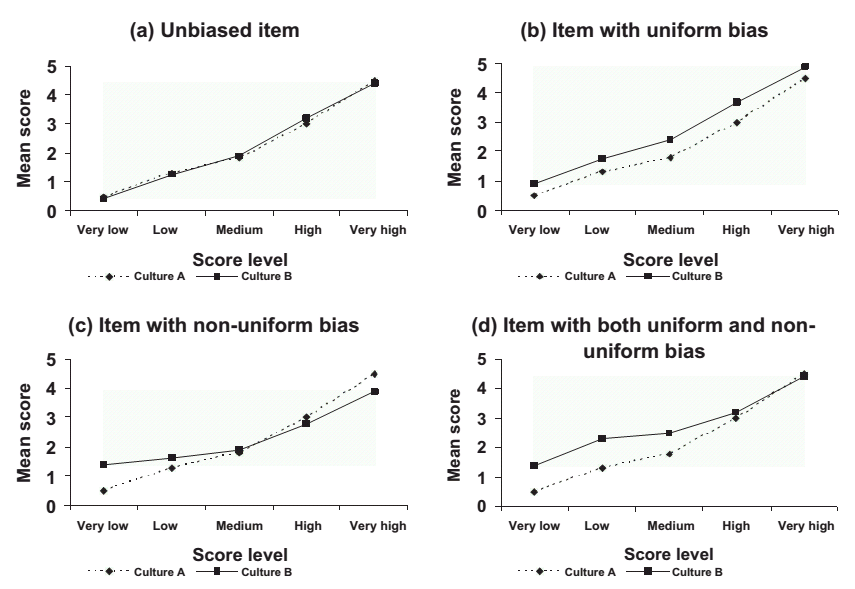 Примеры DIF (van de Vijver & Leung, 2011)
Неэквивалентность параметров (DIF)
Только при эквивалентности нагрузок и остатков сравнение сырых баллов между группами имеет смысл:
На практике, даже выполнение требования эквивалентности нагрузок и остаточных средних выполняется редко 
 можно установить частичную эквивалентность конструктов (Byrne, Shavelson, Muthen, 1989), выделив подмножество параметров, достаточное для осмысленного сопоставления групп по значениям латентных факторов (как минимум 1-2 пункта на шкалу)
Некоторые проблемы частичной MI
Риск “capitalizing on chance” ( могут быть проблемы с кросс-валидизацией), на малых выборках оценки параметров неустойчивы, индексы модификации менее информативны
Параметры не являются независимыми  чем больше неэквивалентных параметров, тем сильнее проблемы с точностью оценки инвариантных параметров
Свободные параметры, введённые в одной группе, отсутствуют в остальных  имплицитное допущение, что там они = 0.
CFA vs IRT: в чём разница?
CFA vs IRT (Brown, 2006)
1-факторный КФА аналогичен 2-PL модели IRT (для политомических переменных – Samejima’s Graded Response model):
параметры сложности пунктов аналогичны остаточным средним пунктов (порогам);
параметры дискриминативности пунктов аналогичны факторным нагрузкам в КФА;
возможен даже взаимый перевод значений параметров моделей КФА  IRT (Muthen, Kao, Burstein, 1991).
Аналог 1-PL модели IRT – 1-факторный КФА с фиксированными нагрузками переменных на фактор.
КФА-аналога для 3 PL модели пока нет.
CFA vs IRT (Brown, 2006)
Аналог DIF-анализа – более гибкие мультигрупповые MIMIC-модели в КФА, их достоинства (Muthén):
ковариаты могут быть непрерывными и категориальными;
ковариаты могут иметь эффект на латентный фактор;
модели могут быть многомерными;
ошибки пунктов могут коррелировать.
Различные способы оценки моделей: ML, WLS, Bayesian  разные виды распределений.
Сходства мультигрупповых CFA и IRT (Raju, Lafitte, Byrne, 2002)
Оба подхода связывают неизмеряемый (латентный) конструкт с набором измеренных переменных.
Оба подхода позволяют оценить, будут ли одинаковыми истинные баллы (без учёта случайной погрешности) по пунктам/шкалам для людей из разных групп с одинаковыми уровнями неизмеренной черты.
Оба подхода не предполагают равенства параметров распределения неизмеренной черты в группах (impact).
Оба подхода позволяют оценить выраженность DIF и выявить источники проблемы.
Оба подхода позволяют строить Item Response Functions.
Различия мультигрупповых CFA и IRT (Raju, Lafitte, Byrne, 2002)
Связь латентного конструкта с истинными баллами по пунктам / субшкалам в IRT нелинейна, в CFA линейна (за исключением CFA для порядковых переменных).
Для дихотомических пунктов более адекватна модель логистической регрессии в IRT, но для политомических пунктов характеристики линейной модели сопоставимы.
В CFA хорошо разработана методология работы с несколькими (= многомерными) конструктами в нескольких группах. В IRT лучше разработаны одномерные модели.
В CFA обсуждается необходимость равенства дисперсий ошибки пунктов, в IRT – стандартная ошибка.
IRT даёт информацию о вероятности выбора альтернатив в зависимости от уровня латентной черты.
IRT позволяет оценить компенсаторный (суммарный) DIF для всей шкалы, CFA – только DIF для пунктов. Но CFA позволяет моделировать частично эквивалентные инструменты.
Пример с данными NorBA
NorBA
Международный опрос установок учителей
Анкеты переведены на национальный язык с английского 
Для целей доклада мы взяли 1 блок анкеты:
D: установки по отношению к преподаванию.
Использованы данные из 3 стран:
Россия (N=343), 
Латвия (N=390),
Эстония (N=332).
Часть D Анкеты: установки учителей
Двухфакторная структура? (МГК)
Россия
Латвия
Эстония
Теоретическая модель (Россия, станд. оценки параметров)
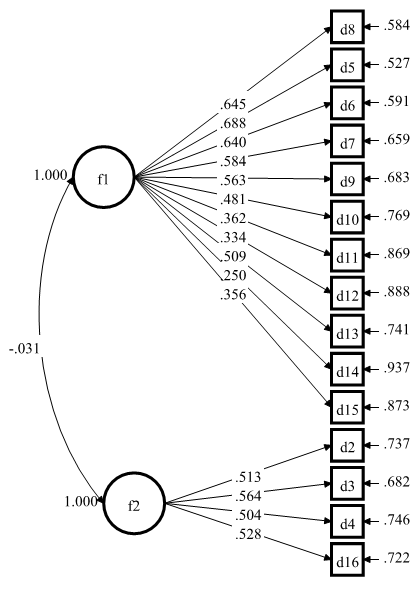 F1 = Конструктивизм,
F2 = Традиционализм
Метод анализа
Неоднородность структуры:
в России – 2 чётких фактора, в Эстонии – 2 чётких и 2 слабых, плохо интерпретируемых фактора, в Латвии – нечто среднее между Россией и Эстонией;
решение: брать российскую модель, 2 фактора которой воспроизводятся везде, за основу, подфакторы моделировать корреляциями остатков.
Есть пропущенные данные  FIML алгоритм MLR.
Модели для порядковых переменных (WLSMV) работают лучше, чем модели для категориальных, но много переменных с «эффектами потолка»  не все категории представлены во всех группах.
Введённые свободные параметры(независимая разработка 3 моделей)
Итоговые модели измерения
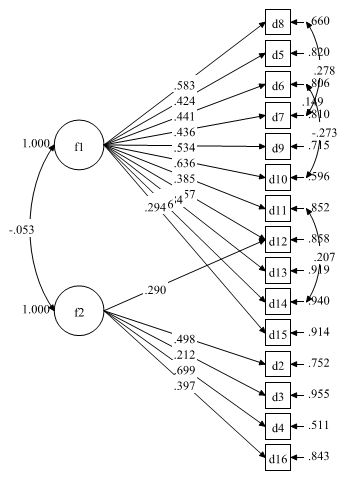 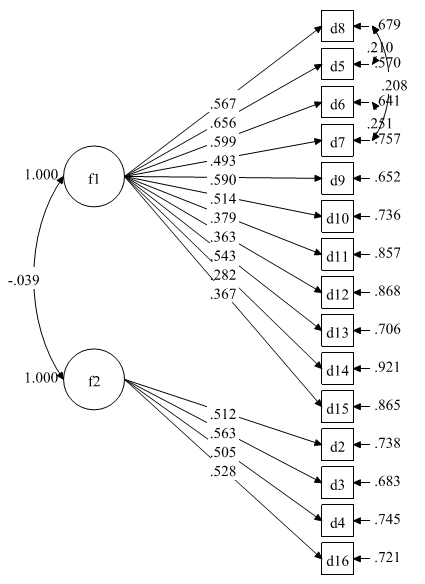 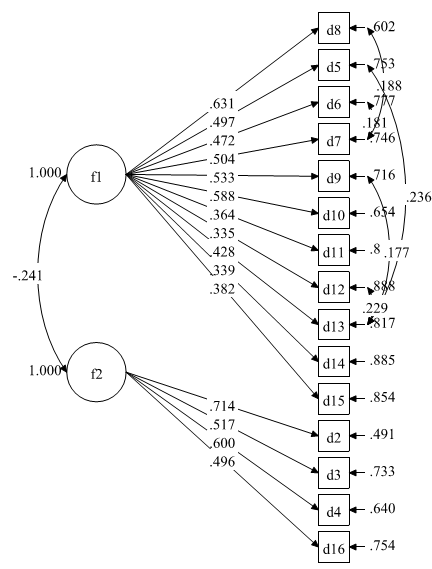 Россия
Латвия
Эстония
Введённые свободные параметры(разработка мультигрупповой модели)
Т.к. априори нельзя утверждать эквивалентность индикаторов, для идентификации модели на этапе 1 дисперсии и средние латентных факторов были приравнены к 1 и 0, соответственно, а все нагрузки и остаточные средние были свободными параметрами. На каждом этапе в модели снимались ограничения до тех пор, пока она не переставала значимо отличаться от итоговой модели предыдущего этапа (выделены).
Показатели латентных факторов
Учителя в России не отличаются от учителей в Латвии и Эстонии по среднему уровню традиционализма и конструктивизма.
Но в Латвии эти установки свойственны скорее разным учителям.
Если не снимать ограничения на равенство остатков переменных 2 и 9, то в Эстонии уровень традиционализма оказывается значимо ниже (станд.: -0,26, p<0,05). Но с учётом того, что в этой стране в отдельности показатели соответствия были наихудшими, это, вероятно, артефакт.
Вывод: учителя в России, Латвии и Эстонии не отличаются по установкам.
А что будет, если просто сравнивать суммарные баллы?
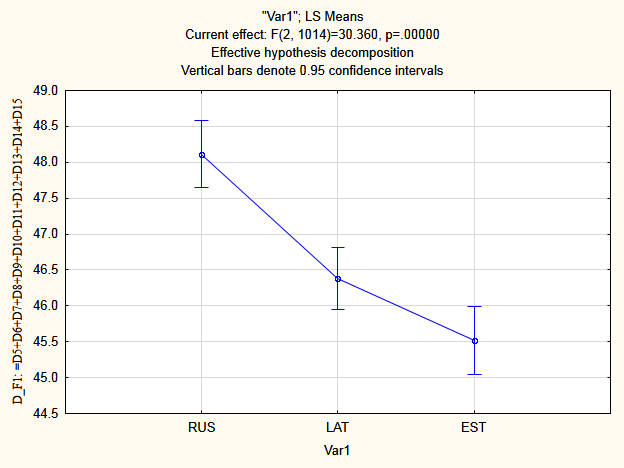 F1: Конструктивизм
А что будет, если просто сравнивать суммарные баллы?
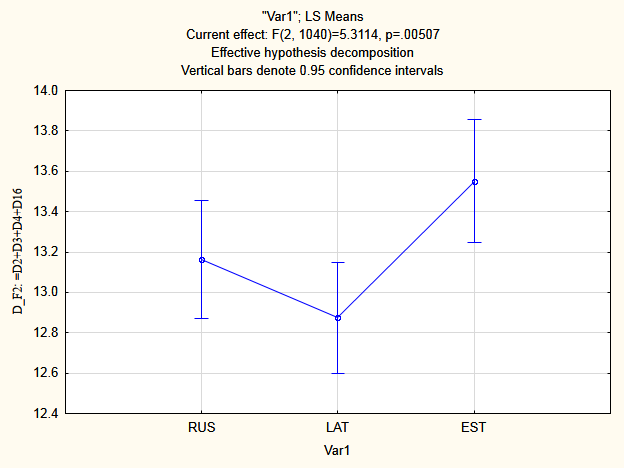 F2: Традиционализм
А что будет, если просто сравнивать суммарные баллы?
В этом случае мы сделаем выводы (post-hoc Bonferroni test) о том, что:
учителя в Эстонии и Латвии – меньшие конструктивисты, чем в России (p<0,001);
учителя в Эстонии – большие традиционалисты, чем в России (p<0,01).
Почему?
Найдём источник bias
Посмотрим, как учителя отвечают на неэквивалентные пункты. 
Для этого разобьём учителей на 3 равные по численности (низкую, среднюю и высокую) группы по обеим шкалам, взяв квантили с общей выборки.
Будем смотреть на пункты, неэквивалентные в России, т.к. с английской версией мы cможем сопоставить только русский вариант перевода.
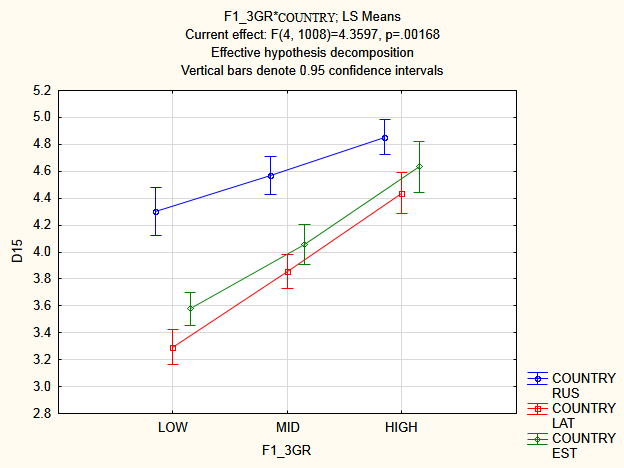  «Оценка должна складываться с учётом результатов работы ученика над…»
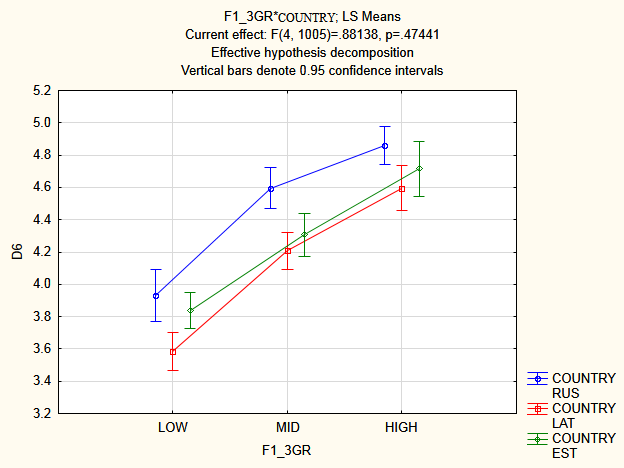  «Ученики лучше всего учатся путём самостоятельного поиска решений задач»
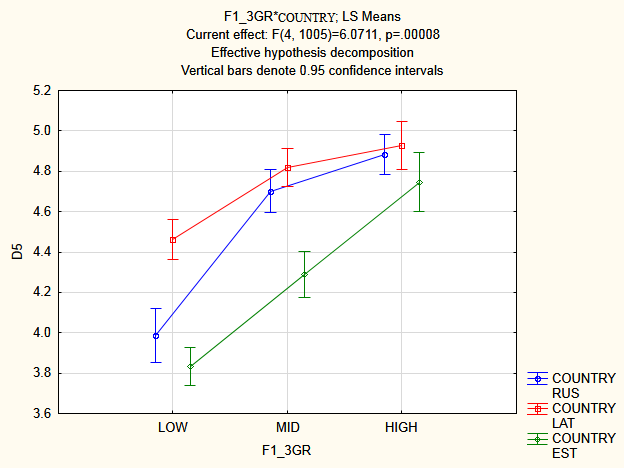  «Моя задача как учителя – способствовать самостоятельной…»
Выход за пределы КФА
Теперь мы можем работать с инвариантными оценками респондентов по латентным факторам как с единым массивом данных (экспорт factor scores / plausible values).
Стыковка с другими методами:
например, методы классификации: анализ латентных профилей или кластерный анализ.
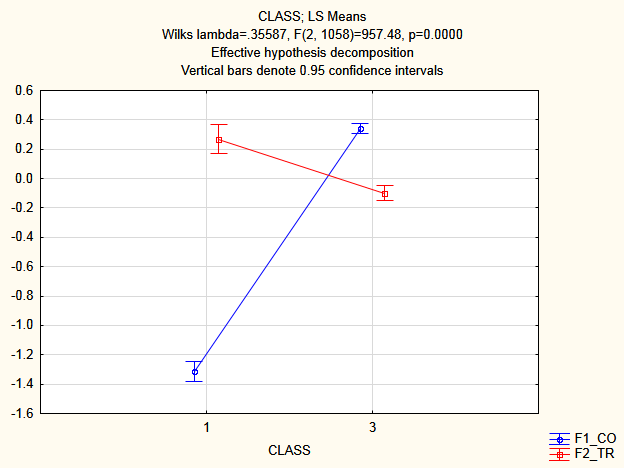 Типология учителей на общей выборке
Анализ латентных профилей по факторным оценкам (plausible values) для 2 факторов  2 класса: 
	Традиционалисты (1, N=224) 	Умеренные конструктивисты (3, N=837)	(но по странам нет различий)
Метод Уорда,квадр. Евкл. метрика
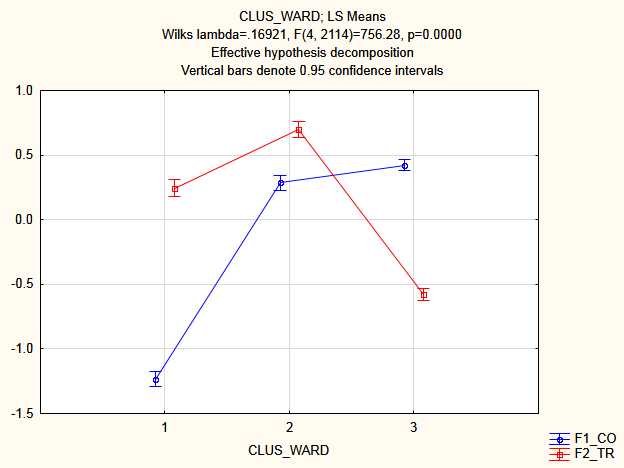 Рекомендации по разработке анкет для кросс-культурных исследований
Априорное определение измеряемых конструктов.
Планирование количества и соотношения пунктов с разными содержаниями для идентификации каждого фактора (не менее 3 утверждений на фактор).
Ясная формулировка утверждений, отсутствие сложной лексики и двойных мыслей в утверждениях.
Двойной (прямой-обратный) перевод с ревизией комитетом экспертов-билингвов.
Крайне желательно проводить пилотаж анкеты, чтобы убедиться, что ожидаемая факторная структура воспроизводится.
Некоторые ограничения КФА
Достаточно жёсткая многомерная модель  высокая точность результатов, но трудно обеспечить соответствие модели реальным данным:
можно использовать BSEM: КФА на основе Байесовских моделей (distribution-free), approximate measurement invariance.
Идеальное соответствие показывают лишь короткие инструменты с высокой однородностью пунктов  сужение репрезентации конструктов, ниже валидность.
Взаимозависимость параметров и их нестабильность на малых выборках  желательны большие выборки, больше культурных групп.
Трудоёмкость анализа, растущая с колич-вом параметров:
эксплораторный подход (alignment approach) к выделению инвариантных параметров: Muthén & Asparouhov, 2013, in press.
Спасибо!evgeny.n.osin@gmail.com, e_kardanova@mail.ru